ӘЛ-ФАРАБИ АТЫНДАҒЫ ҚАЗАҚ ҰЛТТЫҚ УНИВЕРСИТЕТІ
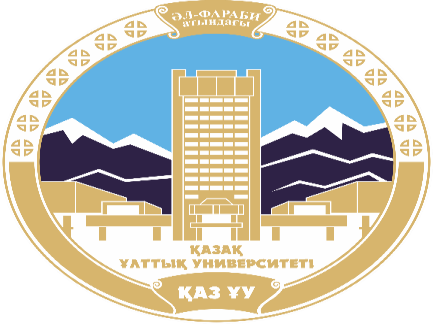 Саясаттану және саяси технологиялар кафедрасы
Саяси коммуникациялар
Абжаппарова А.А.
Аға оқытушы
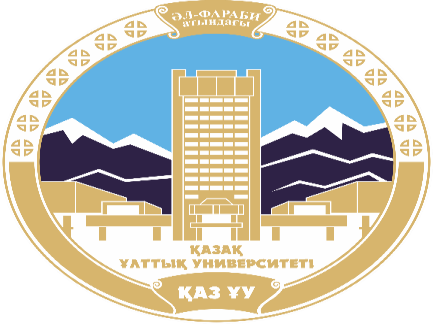 Саяси коммуникация
Дәріс 4
Бұқаралық ақпарат құралдары қазіргі қоғамдағы байланыстың негізгі каналы ретінде
Дәріс жоспары :
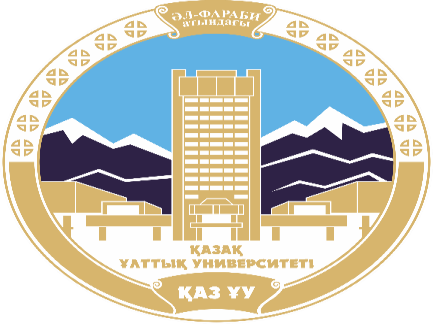 Бұқаралық ақпарат құралдары бұқаралық коммуникация нысаны ретінде.
Бұқаралық ақпарат құралдарының дамуы.
Әлемдік кеңістіктегі бұқаралық ақпарат құралдарының рөлі
Зерттеу мақсаты :
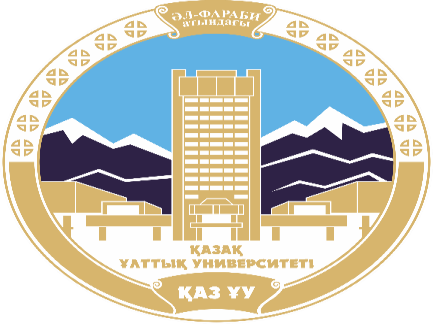 зерттеу:
бұқаралық коммуникацияның маңыздылығы;
бұқаралық ақпарат құралдарының қоғамға әсер ету ерекшеліктері;
қазіргі әлемдегі бұқаралық ақпарат құралдарының рөлі..
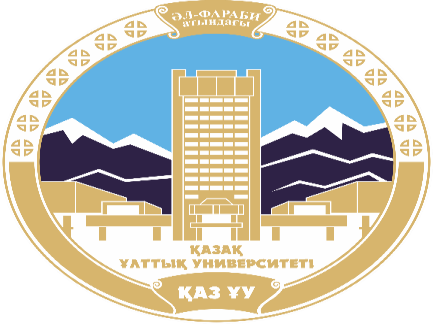 Бұқаралық коммуникацияның негізгі сипаттамалары
Техникалық құралдарды қолдана отырып, байланыс процестерін жүзеге асыру.
Ақпараттың барлығына қол жетімділігі.
Көрермендер жаппай тарап кетті.
Бұқаралық коммуникацияның анықтамасы
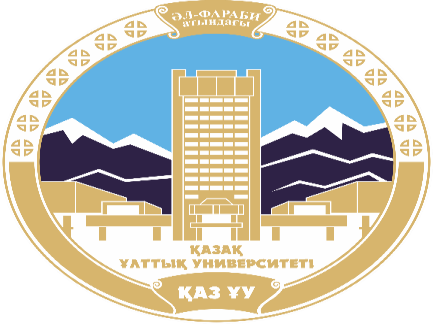 «Бұқаралық коммуникация дегеніміз - адамдардың бағалауы, пікірлері мен мінез-құлқына әсер ету мақсатында хабарламаларды сандық дисперсті аудитория арасында жүйелі түрде тарату» [1];

«Бұқаралық коммуникация - бұл ақпаратты тасымалдау және жинақтау арқылы символдық материалдарды институционалды түрде өндіру және жаппай тарату» [2].
[1] Философский энциклопедический словарь. М. 1989.С.344.
[2] Thompson J.B. Ideology and Modern Culture. Oxford: Polity Press. 1990. P. 219.
Бұқаралық коммуникация
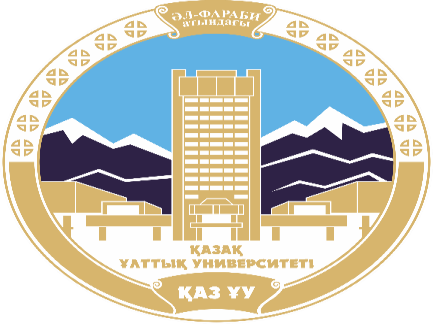 Мәдениет және бизнес институты
Ақпараттың негізгі көзі
Қоғамдық өмірді ұйымдастырудың құралы
Көңіл көтеруге, жұмыс істеуге, сауда жасауға арналған орта
Амбицияларды жүзеге асыруға арналған орта
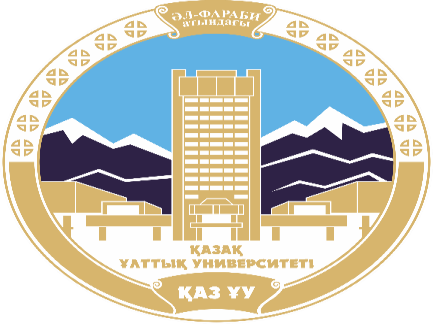 Жүйедегі революциялық өзгерістер, ақпаратты беру, сақтау және түрлендіру
Жанды сөйлеу тілін құру
Жазу өнертабысы
Типография
Электрлік технологияларға негізделген телекоммуникациялық жүйелерді ойлап табу (телеграф, телефон, радио, теледидар)
Жоғары жылдамдықты есептеу және байланыс желілерінің пайда болуы (Интернет)
Бұқаралық ақпарат құралдарының дамуы
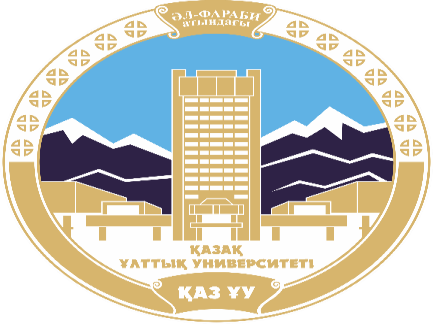 1446 БАРЛЫҒЫНЫҢ БАСТАЛУЫ:
Страсбургтегі Йоханнес Гутенберг баспа материалдарын жаппай шығаруға мүмкіндік беретін баспа машинасын ойлап тапты.
1455 КІТАП
Йоханнес Гутенберг 42 жолдан тұратын Інжілді жарыққа шығарды, ол басылған алғашқы кітап болды.
1690 ГАЗЕТ
Бен Харрис Publick деп терді. Ағылшын отарларындағы алғашқы газет.
1741 ЖУРНАЛ
Эндрю Брэдфорд американдық журналды, ал Бенджамин Франклин ағылшын колонияларында алғашқы журналдарды шығарған General журналын шығарды.
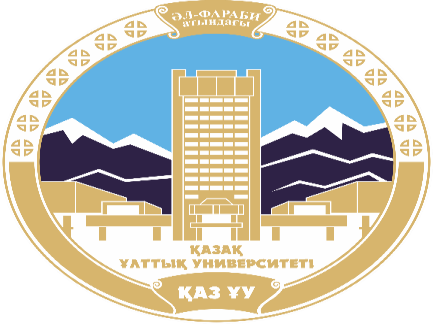 Бұқаралық ақпарат құралдарының дамуы
1877 ДЫБЫС ЖАЗУ
Томас Эдисон дыбысты жазып, көбейте алатын фонограф ойлап тапты.
1888 КИНО
Томас Эдисон мен Уильям Диксон екі құрылғы ойлап тапты - «кинетограф» («жазба қозғалысы», түсіру құрылғысы) және «кинетоскоп» («қозғалысты көрсету»)
1895 РАДИО
Гуглиелмо Маркони алғашқы хабарды радиотолқындар арқылы жіберді.
1927 теледидар
Фойло Фарнсворт «сурет талдағышты» ойлап тапты, ол катодты сәуле таратушы түтік, ол оны қолданыстағы қабылдағышқа қосты.
1969 INTERNET
АҚШ қорғаныс министрлігі Интернетке айналған компьютерлік желіні құрды.
БАҚ маңыздылығының өсу факторлары
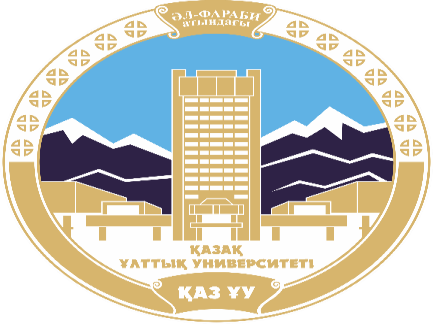 ҚУАТТЫ АҚПАРАТ РЕСУРСЫ - көптеген әлеуметтік институттардың жұмысы үшін ақпарат берудің негізгі көзі және көзі;
Көптеген ұлттық және халықаралық іс-шаралар өтетін кеңістік (немесе арена);
Әлеуметтік шындықтың анықтамалары мен бейнеленуінің негізгі көзі; сонымен қатар қоғамның, әртүрлі әлеуметтік топтардың мәдениеті мен құндылықтарын өзгерту және құру кеңістігі;
Даңқ пен беделді мәртебенің, сондай-ақ қоғамдық аренада тиімді өкілдік етудің басты кілті;
Қоғамдық көзқарас тұрғысынан НОРМАЛДЫ не болатынын критериймен қамтамасыз ететін қоғамдық тәртіп жүйесінің қайнар көзі.
Бұқаралық ақпарат құралдары бос уақытында белсенділіктің орталығын білдіреді, демек, Көңіл көтеру құралы болып табылады.
Бұқаралық ақпарат құралдары - бұл жұмыспен қамтылуға мүмкіндік беретін және көптеген экономикалық тиімділіктер беретін өсіп келе жатқан ӨНДІРІС.
Ақпараттық қоғам
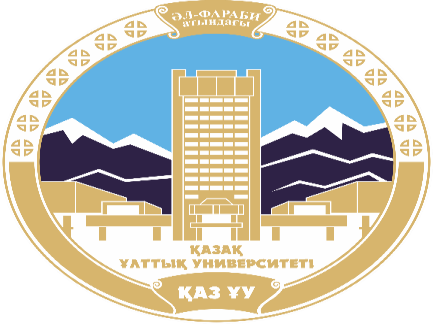 Ақпараттық қоғам - бұл білімге негізделген қоғам.
  Елдердің даму деңгейі халықтың білім деңгейімен анықталады.
Қазіргі заманғы экономиканың жедел дамуы жұмыс күшінің динамикасын қажет етеді.
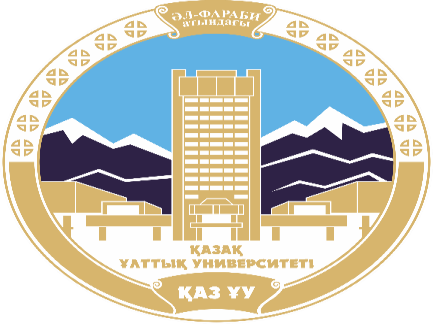 Ақпараттық қоғам процестері
Жаһандану - қашықтықты қысқарту, жылдам ақпарат алмасу

Цифрландыру - ақпаратты цифрландыру

Конвергенция - бұл электронды ортадағы барлық ақпарат түрлерінің жиынтығы.
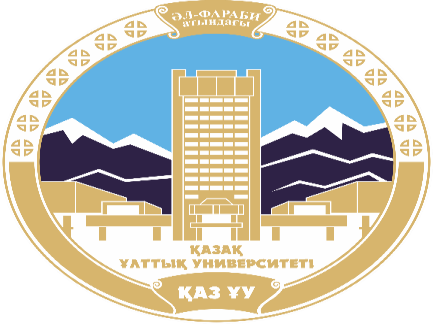 Бұқаралық ақпарат құралдары «сандық түрде»
Газеттер компьютерде теріліп, электронды нұсқалары Интернетте бар.
Сандық радио жиіліктер санын көбейтуге мүмкіндік береді және оны Интернет байланысы бар компьютер арқылы тыңдауға болады.
Теледидар да сандық жүйеге көшуде.
Цифрландыру процесі барлық дәстүрлі бұқаралық ақпарат құралдарына қол жетімділікті жеңілдететін және жеңілдететін, барлық бұқаралық ақпарат құралдарын біршама біріктіретін және біріктіретін өте маңызды нүктеге айналуда.
БАҚ және қоғам :
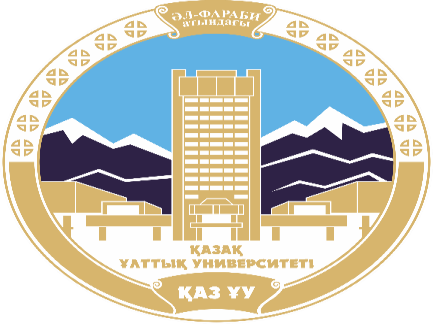 Қоғамдық қатынастарды ұйымның қоғаммен жағымды қатынастар орнатуға бағытталған мақсатты коммуникациялық қызметі ретінде қарастыруға болады.
Жұртшылық алдында жағымды имидж қалыптастырудың негізгі құралы сыртқы ортаға шығатын ақпаратты бақылау және басқару болып табылады. Бұқаралық ақпарат құралдары өзінің кең таралуы мен адамдардың үлкен тобын қамту әлеуетіне байланысты осындай ақпаратты таратудың ең тиімді арнасы болып табылады.
Бұқаралық ақпарат құралдары әлеуметтік субъект пен қоғам арасындағы байланыстың кеңдігі мен дәйектілігін қамтамасыз етеді. Демек, бұқаралық ақпарат құралдары тарататын имидж - бұл көпшіліктің көз алдында қалыптасып келе жатқан сурет.
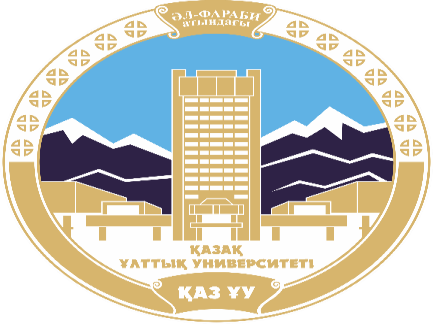 Медиа рилейшнз
Медиа-рилейшнз  - ұйымның оң имиджін қалыптастыруға бағытталған БАҚ-пен жұмыс. Оған мыналар кіреді:
танымдық және оқиғалық сипаттағы басылымдарды шығару және бұқаралық ақпарат құралдарына орналастыру;
әр түрлі акциялар мен науқандарды баспасөз қызметі;
баспасөз турларын ұйымдастыру;
бұқаралық ақпарат құралдарының назарын аудару мақсатында ақпараттық себептерді құру
Использованная литература :1. Aalberg T. Populist Political Communication in Europe. Routledge, 2016. — 412 p.2. Политическая коммуникация. Теория, образование, опыт : учеб. пос. : в 2 ч. Ч. 1 : Исследование и преподавание политической коммуникации / З. Ф.  Хубецова ; науч. ред. С. Г. Корконосенко. — М. : ООО «Смелый дизайнер»,  2017. — 142 с.3. Алексеенко А., Жусупова А., Илеуова Г. и др. Социальный портрет современного казахстанкского общества.- А.: ИМЭП при Фонде Первого Президента, 2015 г. 4. Drezner, Daniel and Henr y Farrell. “The Power an d Politics of Blogs.” In Proceedings of the Annual Meeting of the American Political Science Association, 2014.5. Анохина Н.В., Малаканова О.А. Политическая коммуникация // Политический процесс: основные аспекты и способы анализа / под ред. Е.Ю. Мелешкиной. М: "Инфра-М", 2017. 302 с.
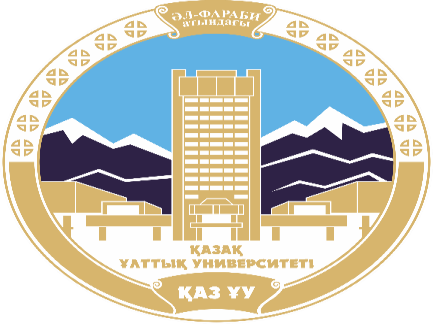